NATAL
YASMIN
16
3º A  PROF ADRIANA
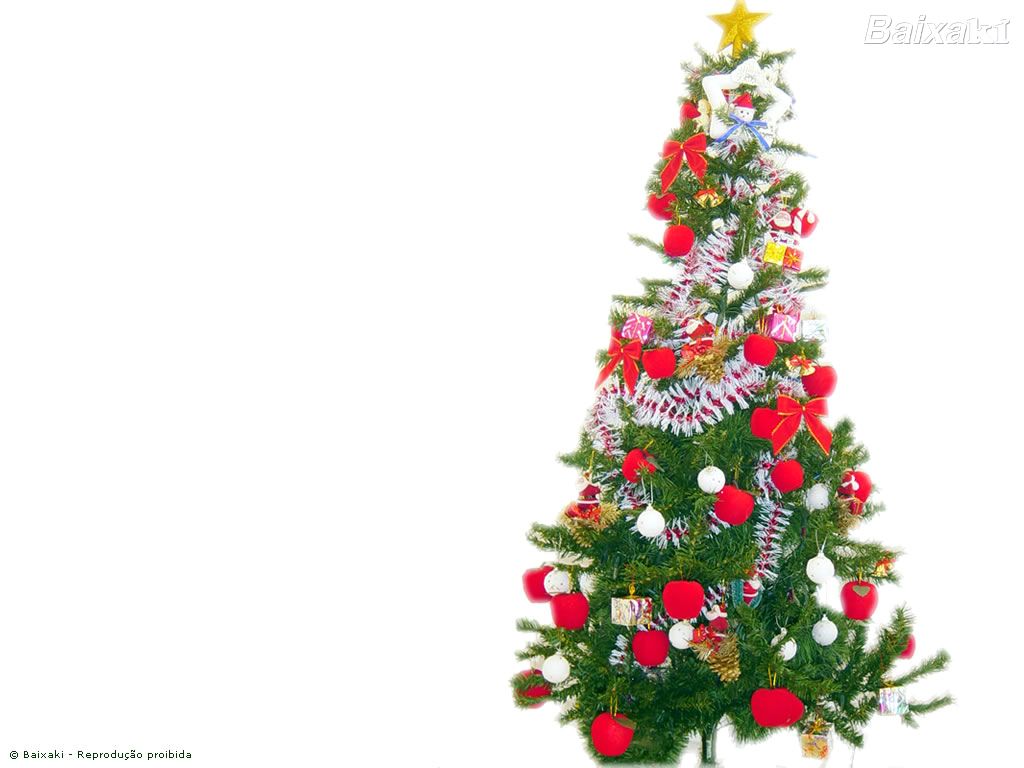 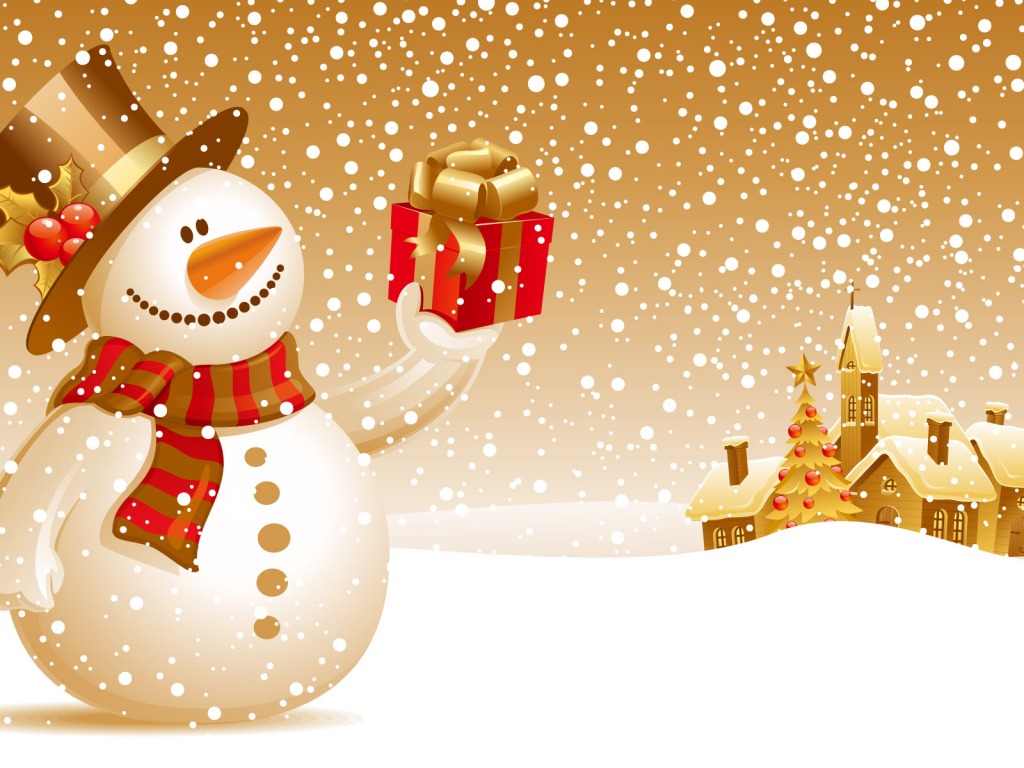 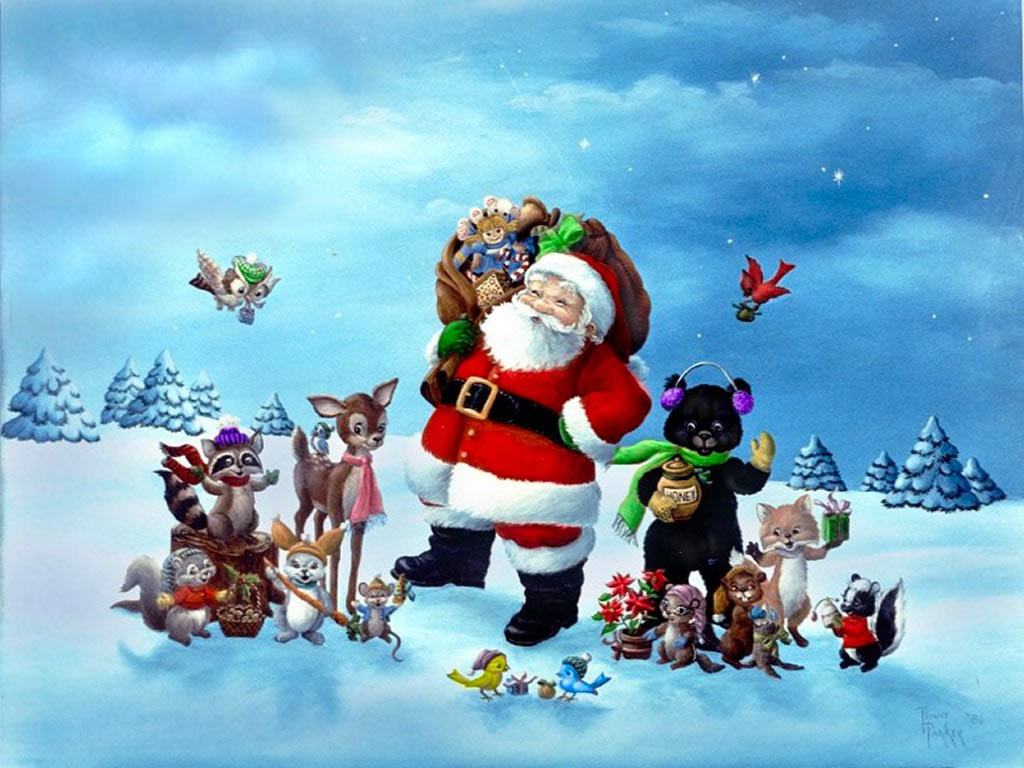 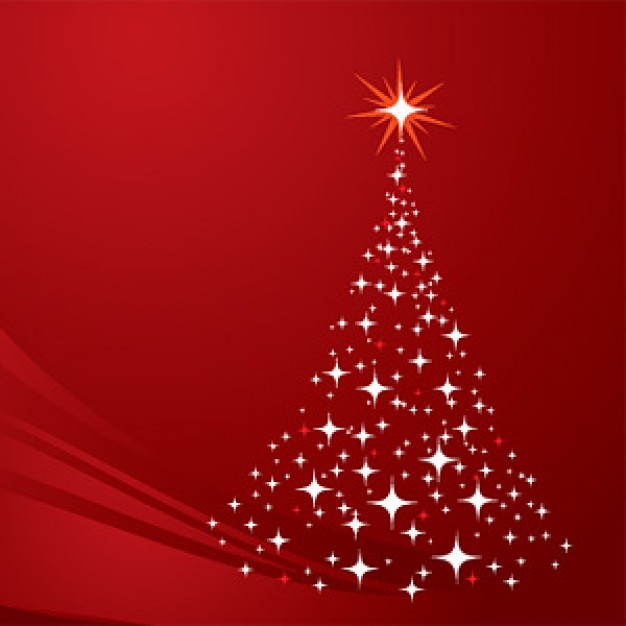 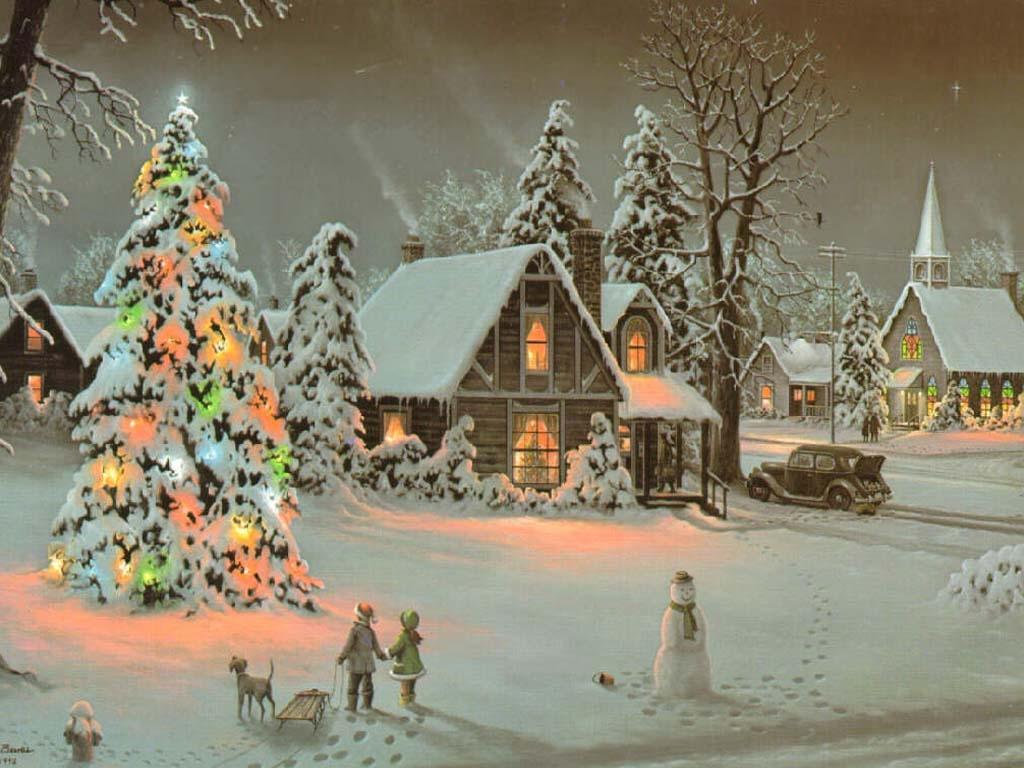